Dipôle électrique
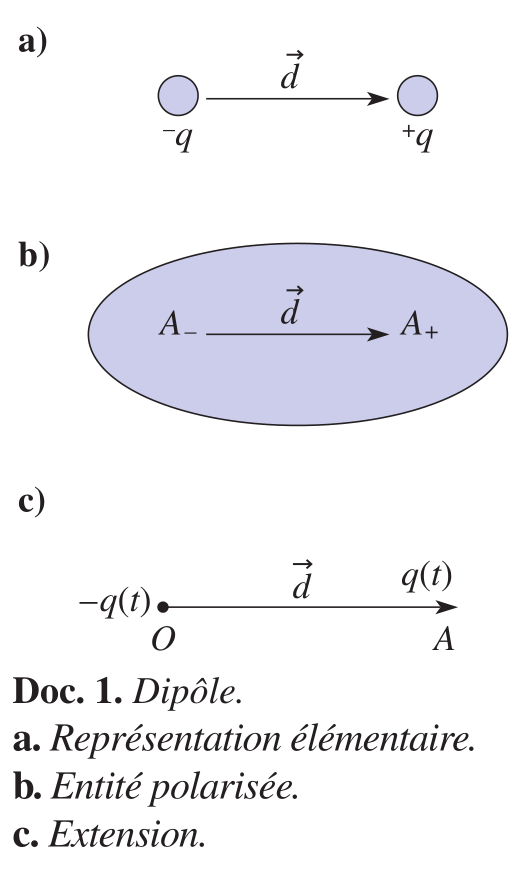 Source: Hprepa, Brébec, Ondes
Notations
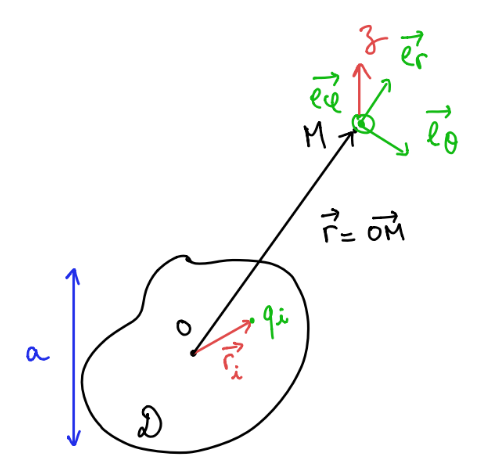 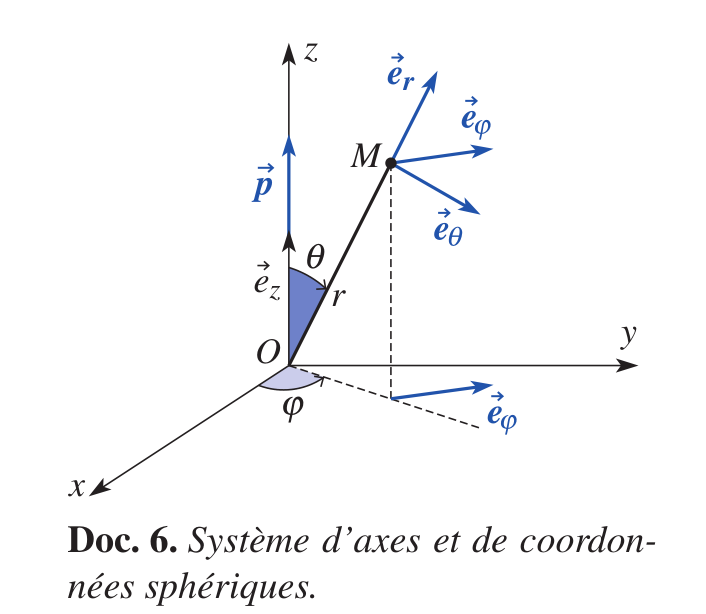 Rayonnement dipolaire
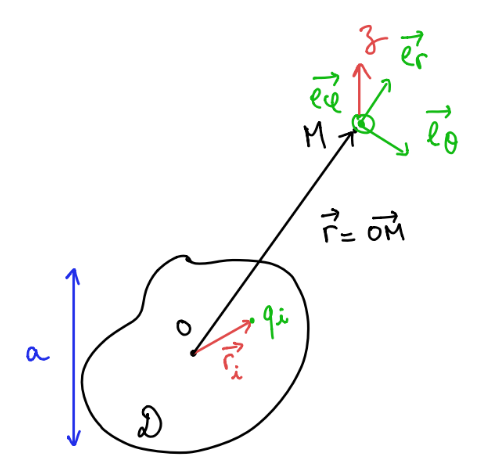 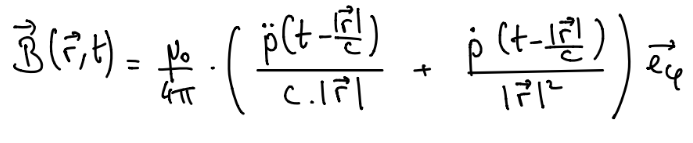 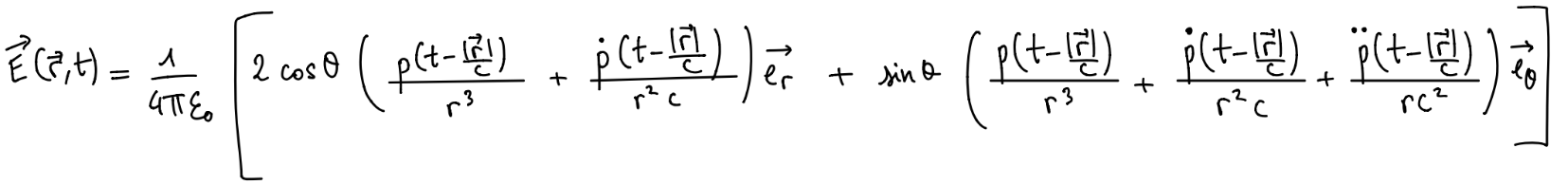 Rayonnement dipolaire
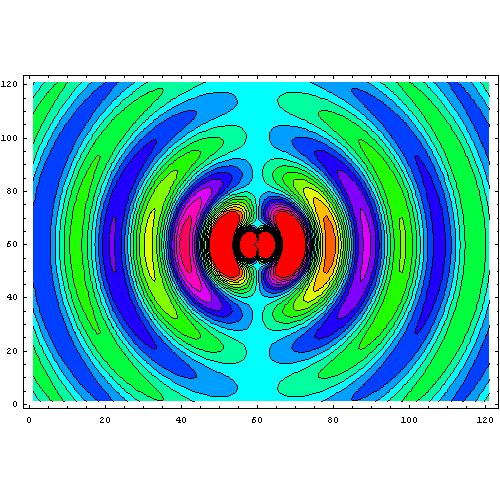 y (u.a)
x (u.a)
Évolution temporelle des isocontours du champ électrique créé par un dipôle oscillant.
Source: Wikipedia
Zone de champ proche
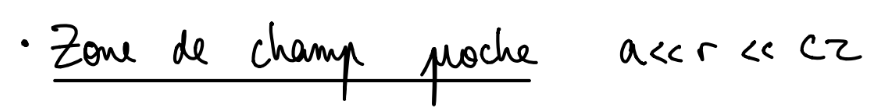 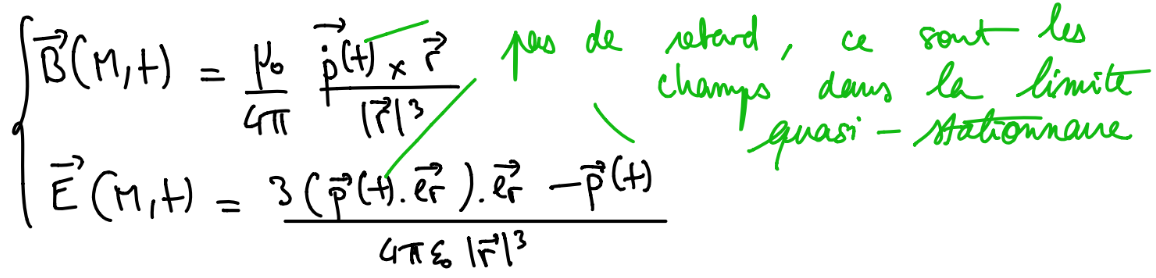 Zone de rayonnement
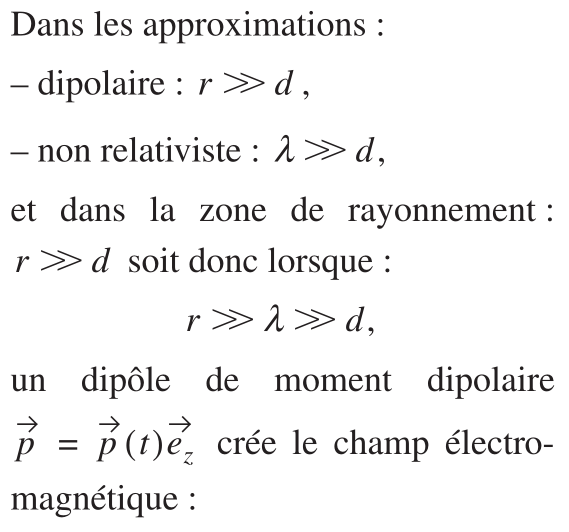 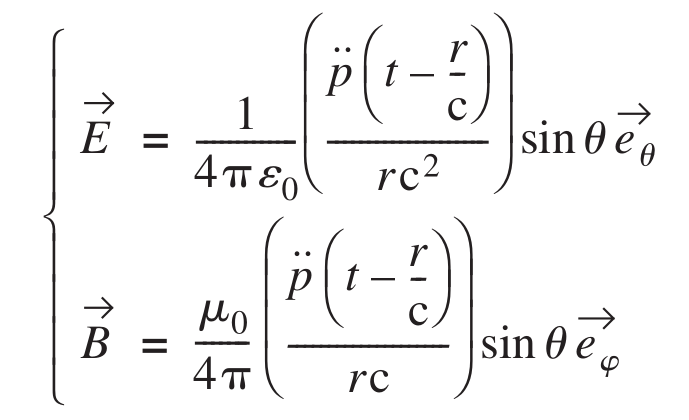 Source: Hprepa, Brébec, Ondes
Structure du champ rayonné
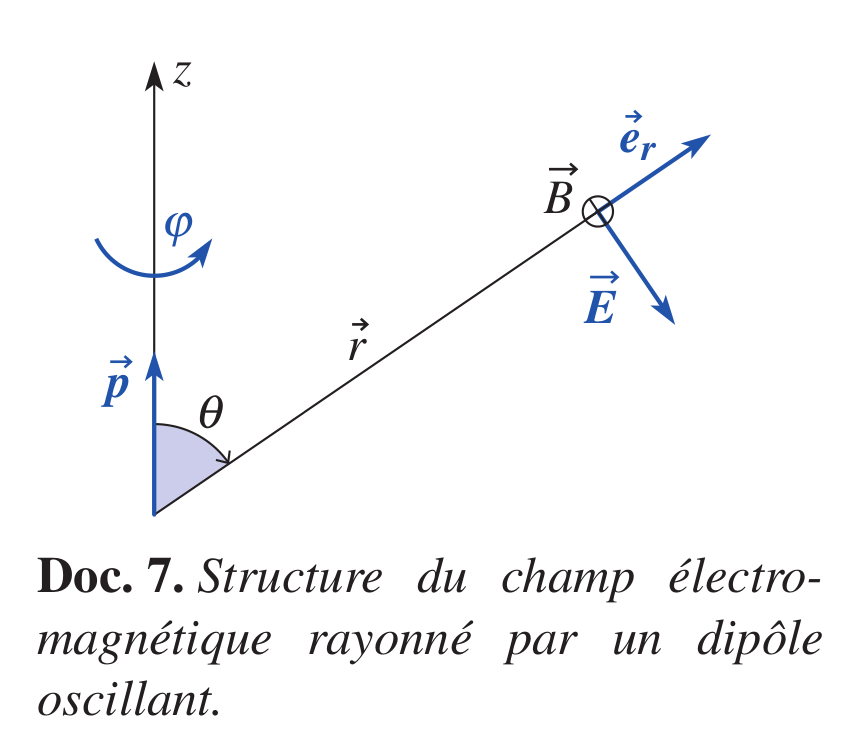 Source: Hprepa, Brébec, Ondes
Anisotropie et diagramme de rayonnement
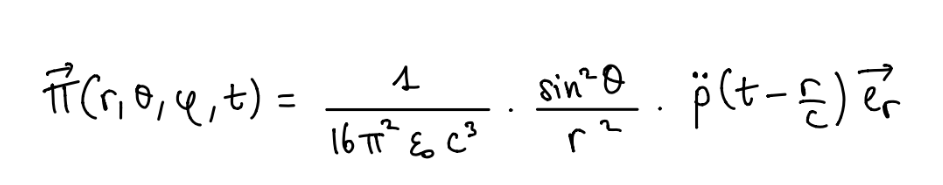 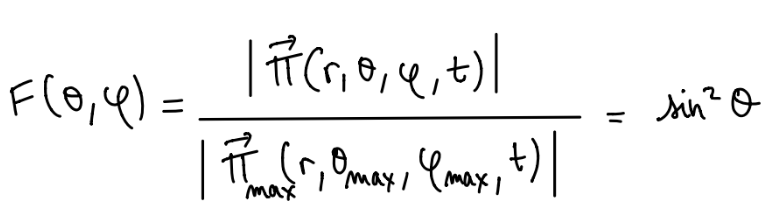 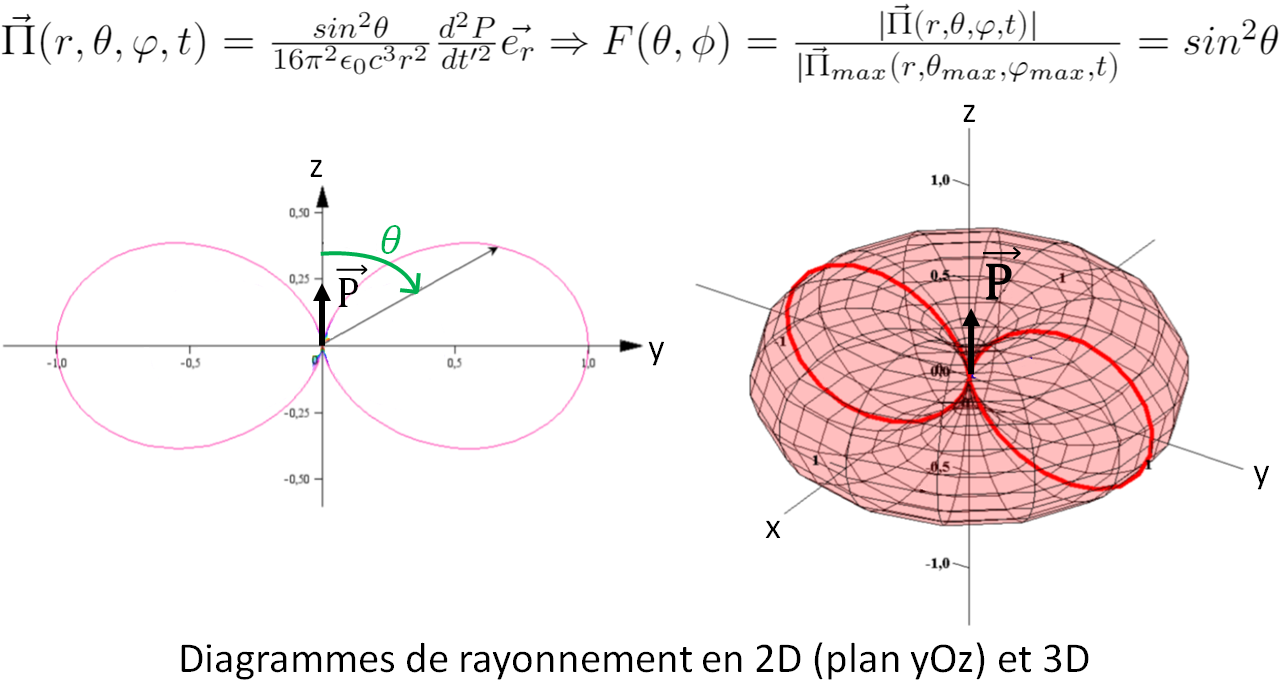 Source: https://lewebpedagogique.com/
Antenne dipolaire
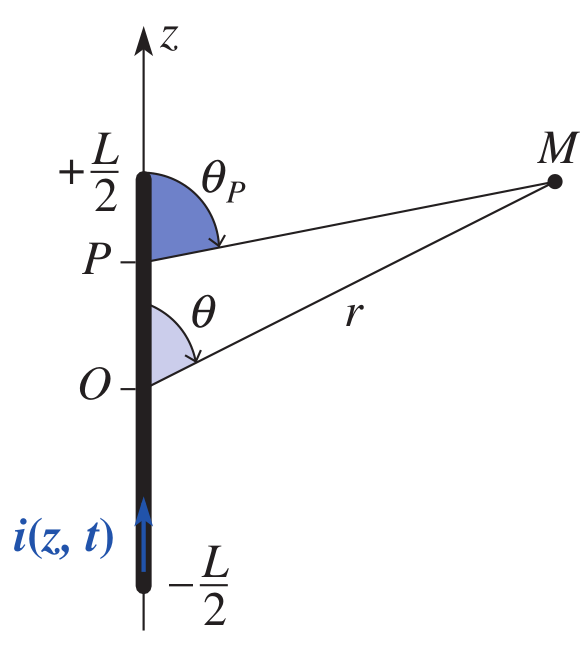 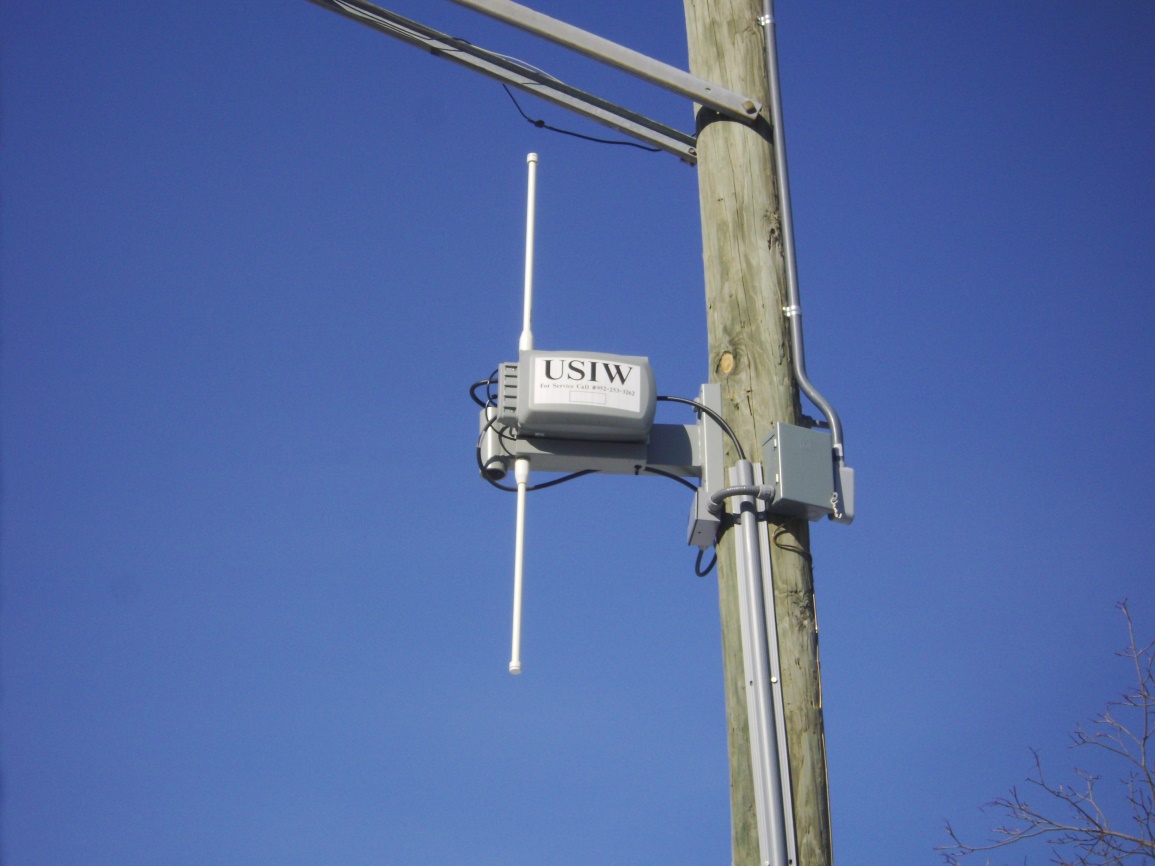 Source: Wikipedia ; Hprepa, Brébec, Ondes
Diagramme de rayonnement
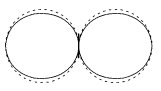 Diagramme en coupe du rayonnement pour lambda/2. Pour comparaison, la section du diagramme d'émission d'un dipôle court apparaît en pointillés. Ils ne sont pas très différents
Source: Wikipedia
Antenne Yagi-Uda
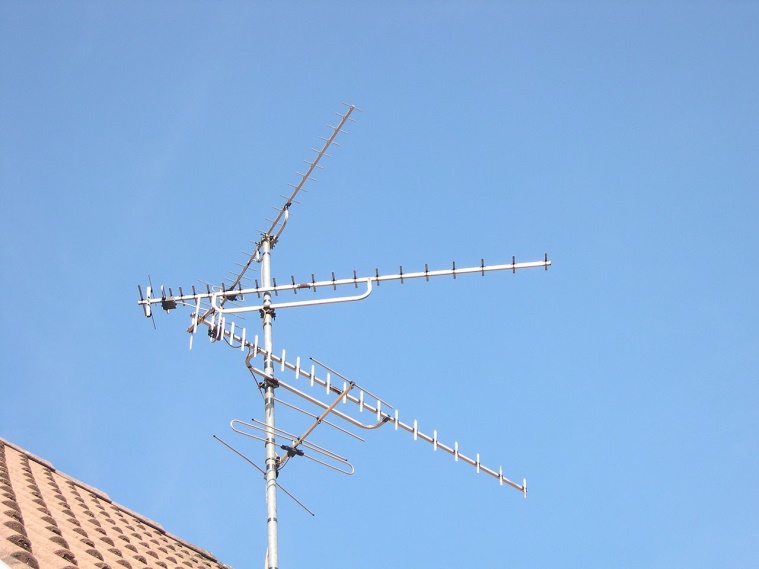 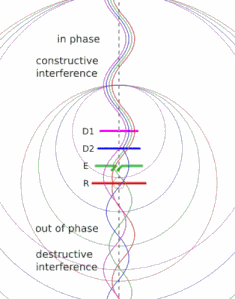 Antennes Yagi-Uda
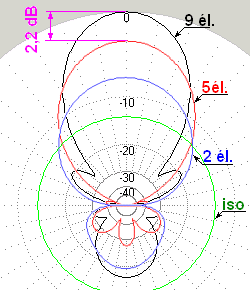 Source: Wikipedia
Diagramme de rayonnement théorique
en fonction du nombre d’éléments
Diffusion du rayonnement
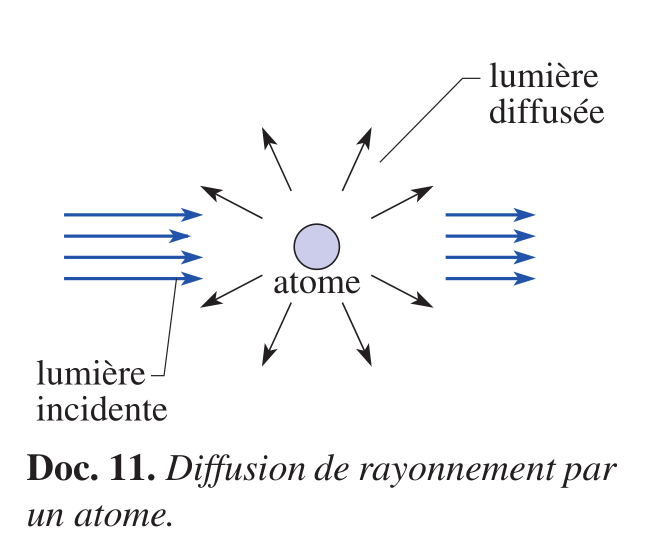 Source: Hprepa, Brébec, Ondes
Susceptibilité diélectrique : modèle de Lorentz
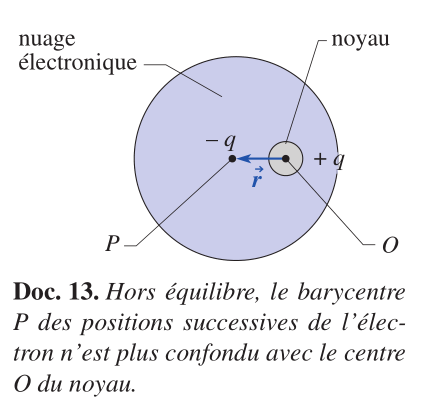 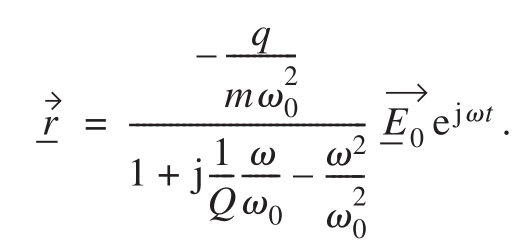 Limites
 ne rend pas compte de l’existence de plusieurs pulsations de résonance
ne rend pas compte de leurs
importances relatives.
Source: Hprepa, Brébec, Ondes
Couleur du ciel
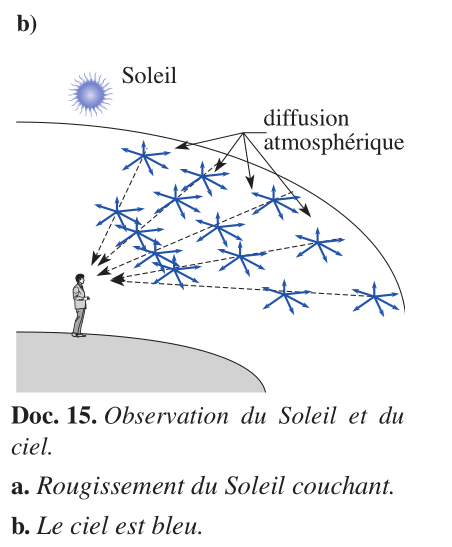 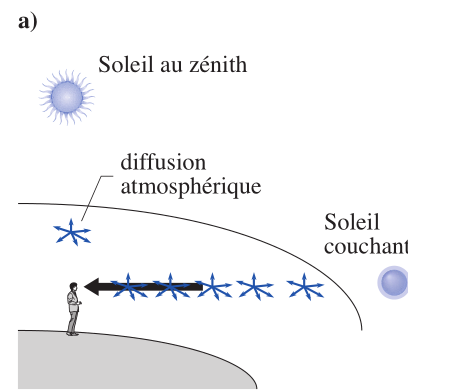 Source: Hprepa, Brébec, Ondes
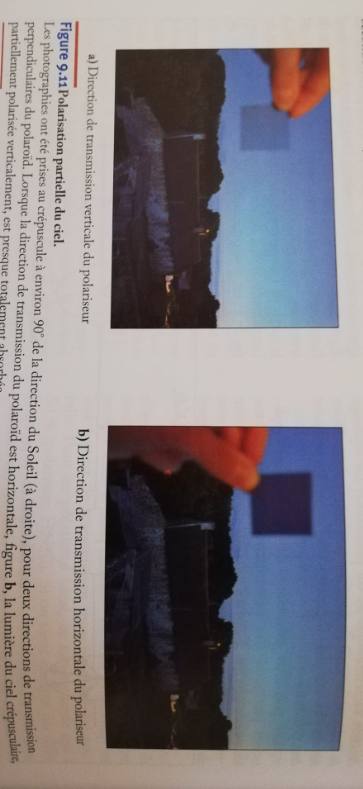 Polarisation du rayonnement diffusé
Source: S. Houard
Polarisation du rayonnement diffusé
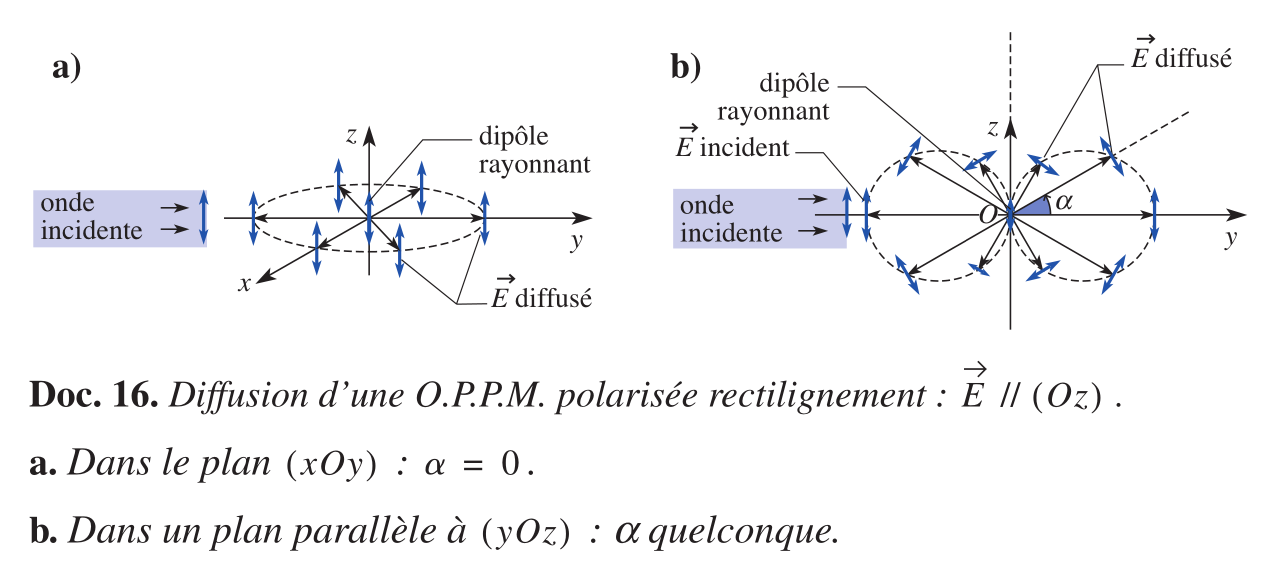 Susceptibilité diélectrique : modèle de Lorentz
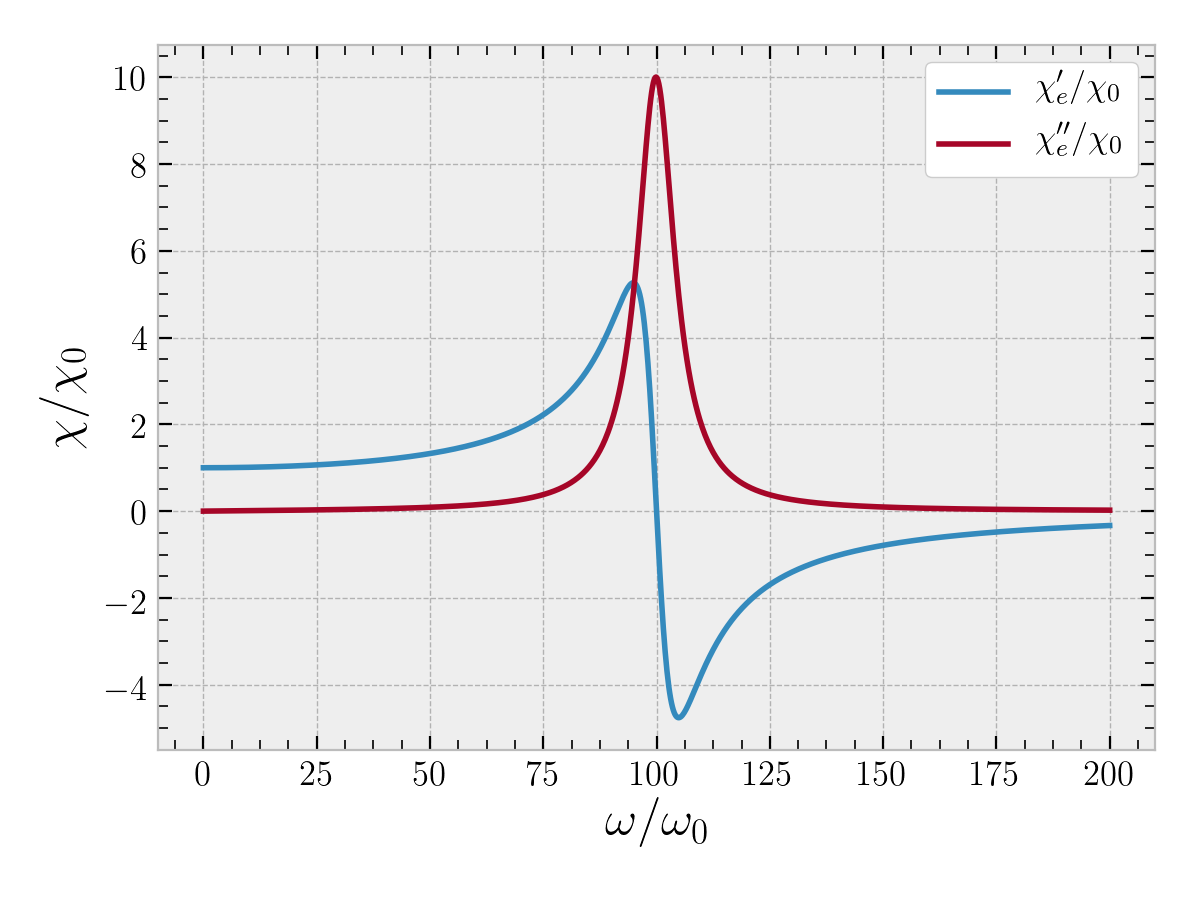